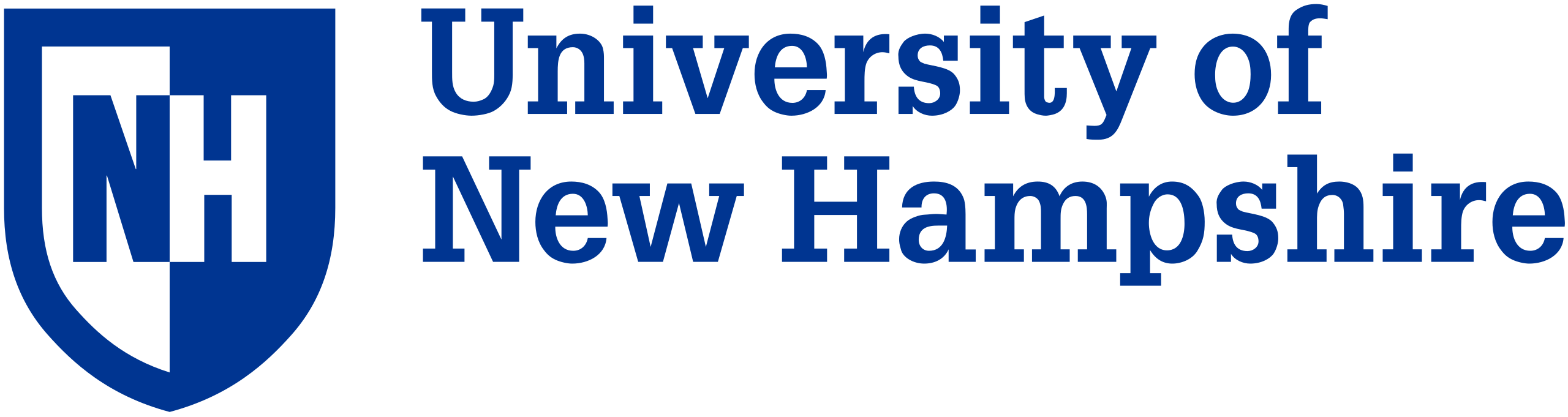 Percent competent eaters in students with and without food allergy
p = 0.26✧
[Speaker Notes: One decimal for SD for ecSI scores and for table 1]